ỦY BAN NHÂN DÂN HUYỆN AN LÃO TRƯỜNG TIỂU HỌC QUANG TRUNG
SÁCH KẾT NỐI TRI THỨC VỚI CUỘC SỐNG
MÔN TOÁN – LỚP 2

GVCN : Phạm Thị Thu Hà
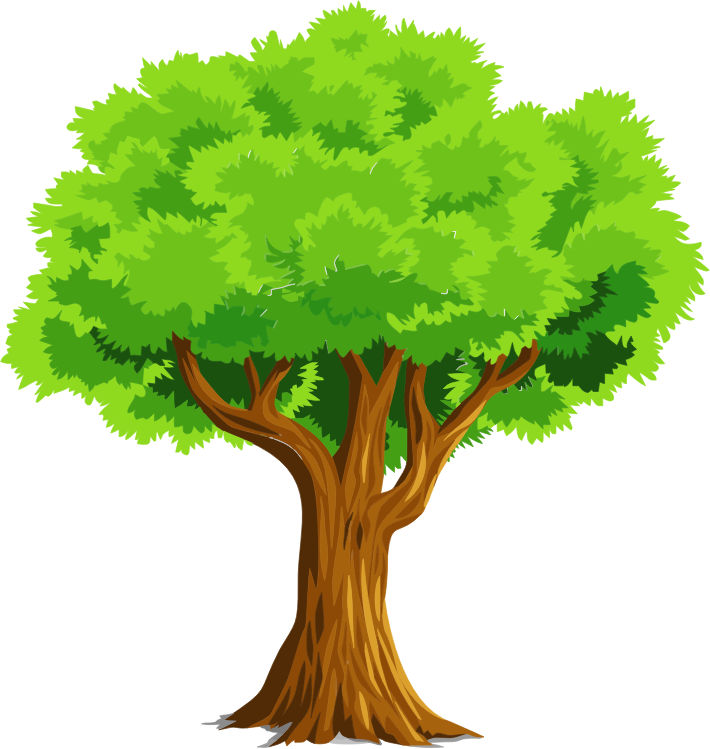 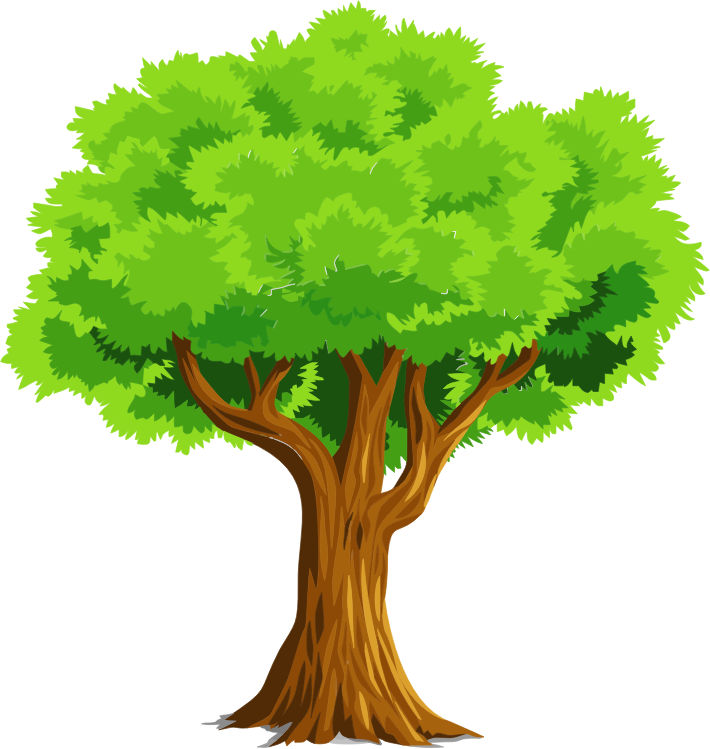 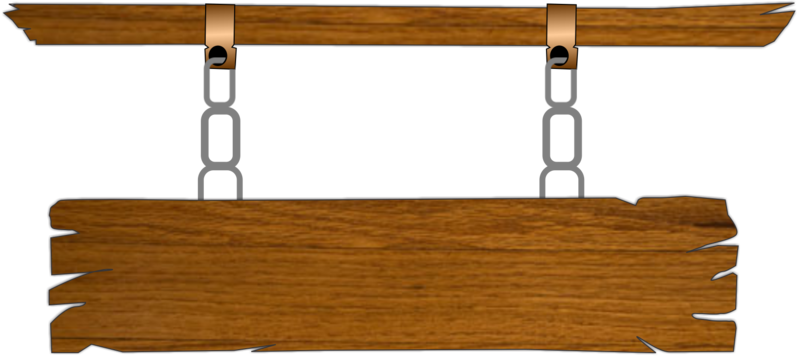 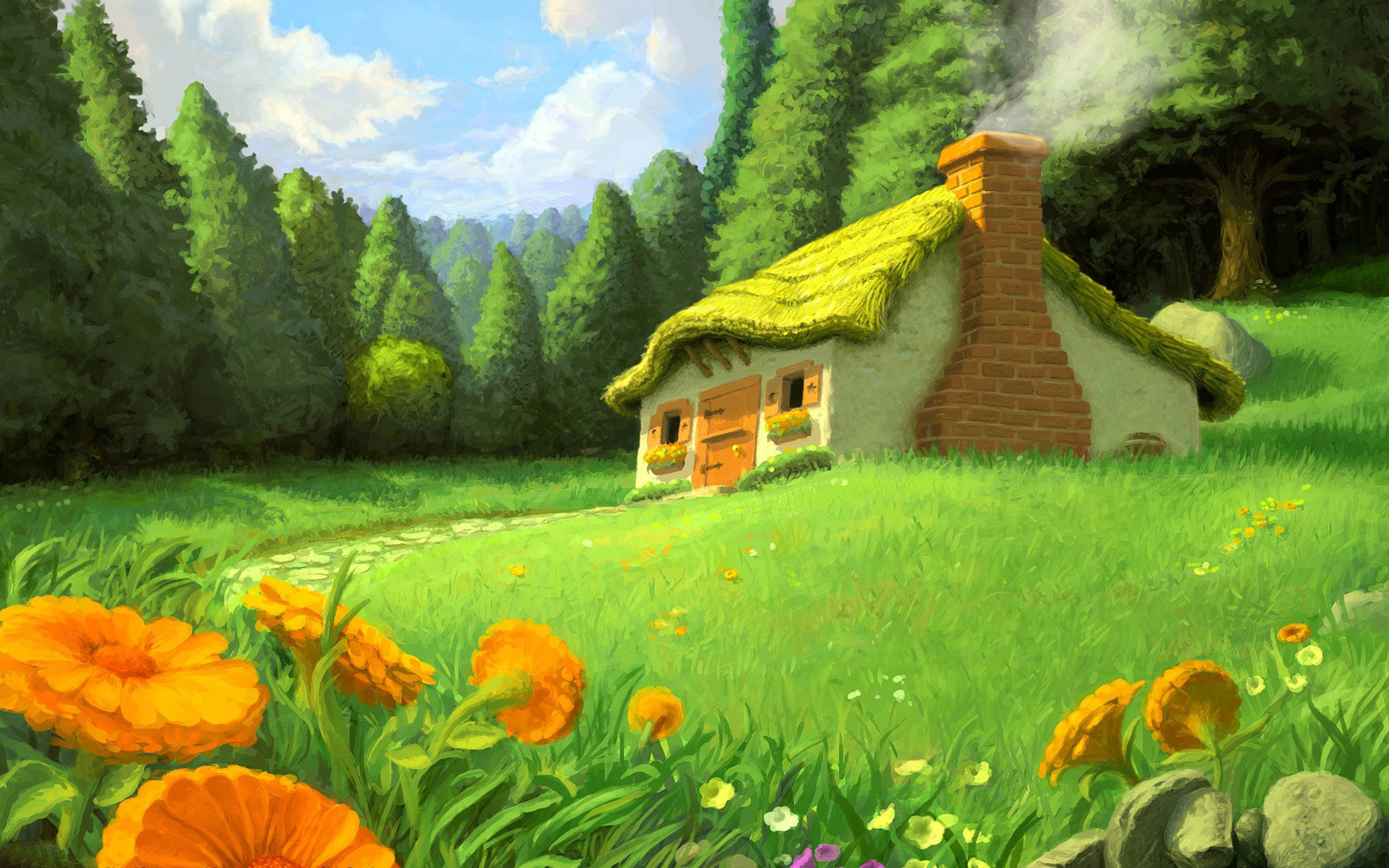 CHƠI TRỐN TÌM 
CÙNG BẠCH TUYẾT VÀ 7 CHÚ LÙN
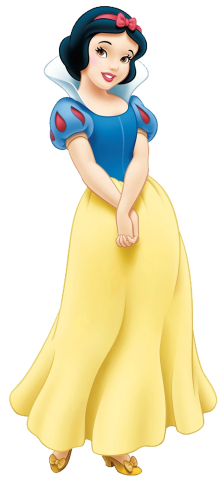 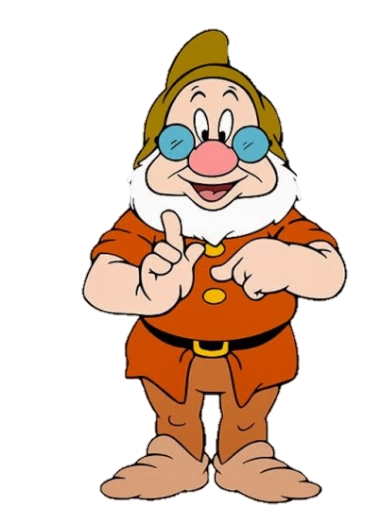 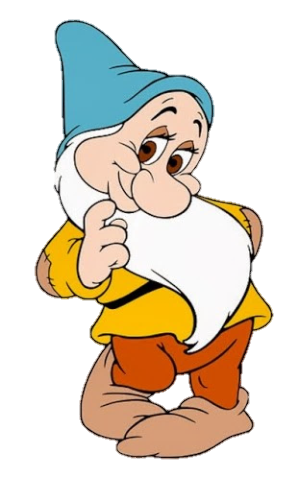 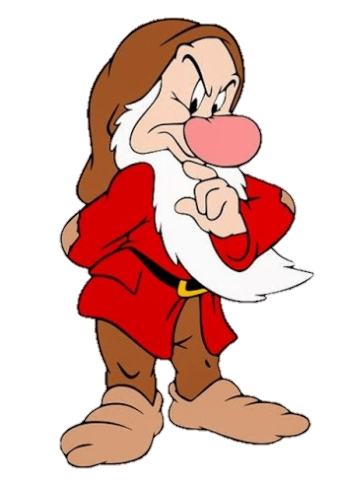 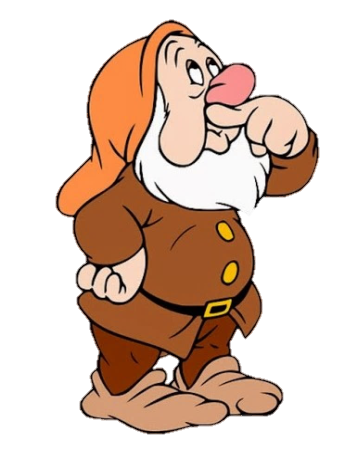 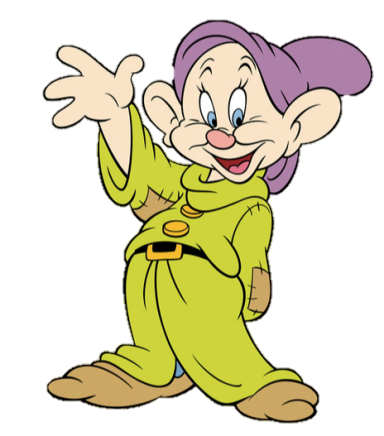 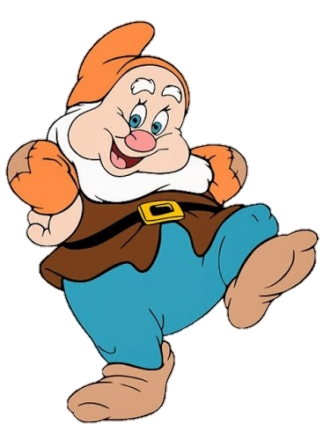 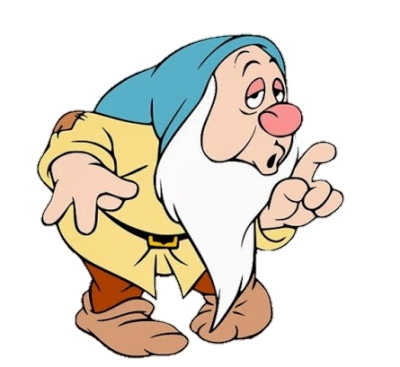 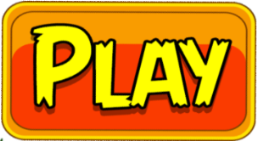 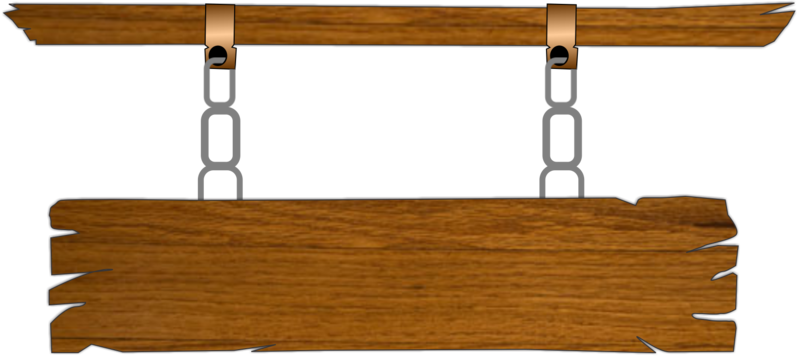 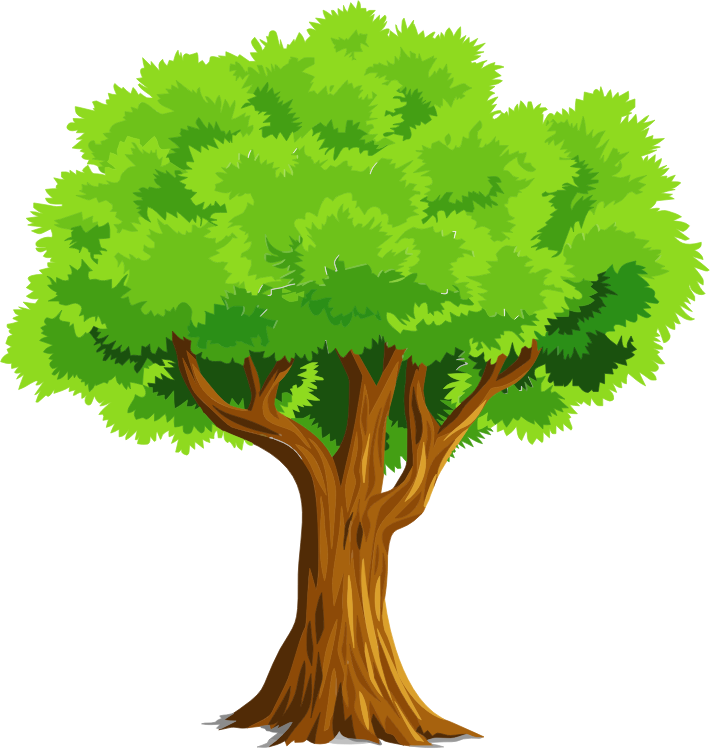 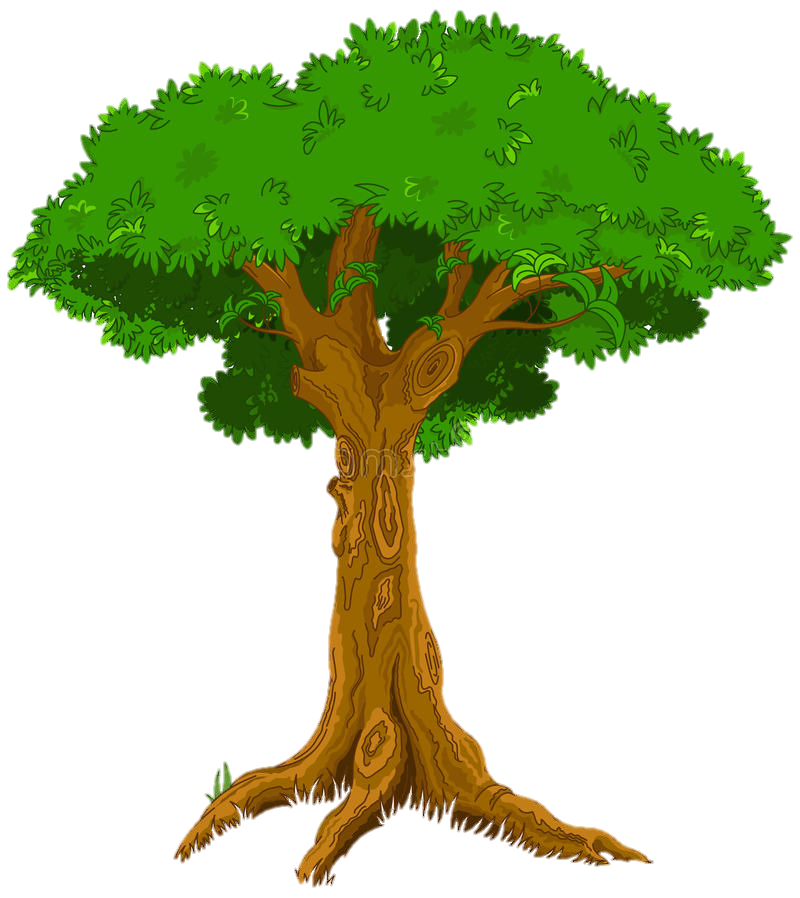 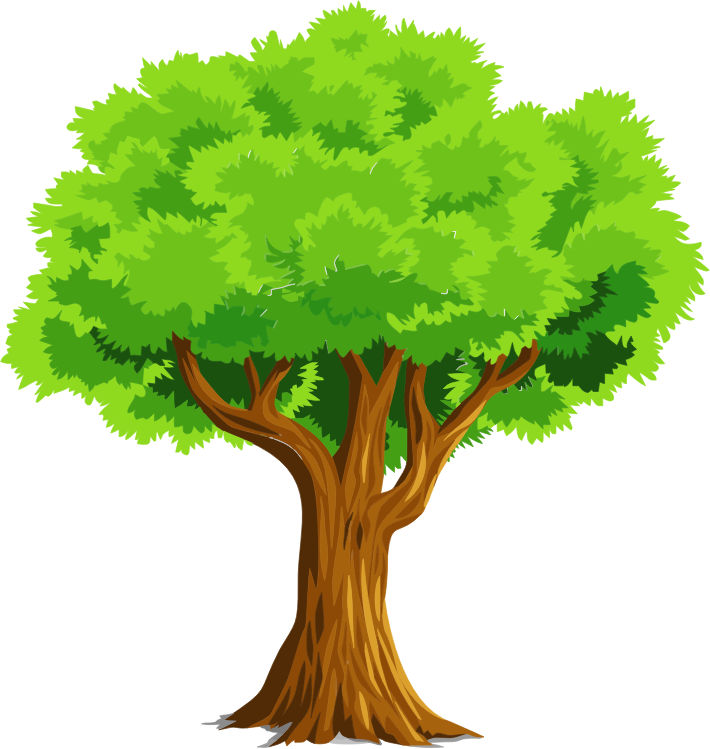 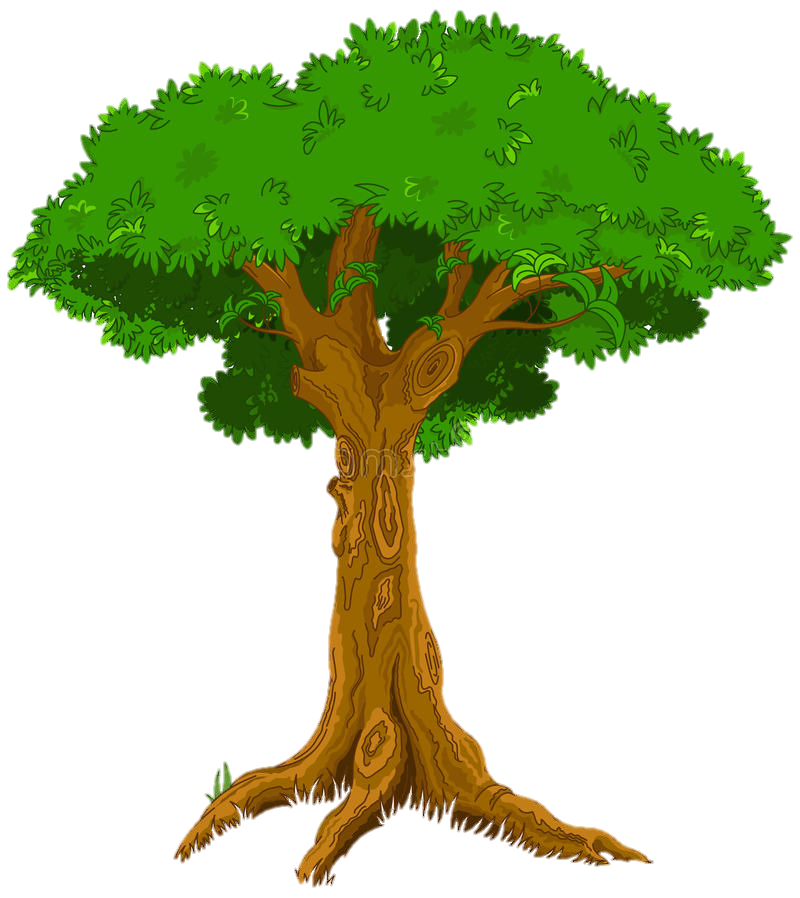 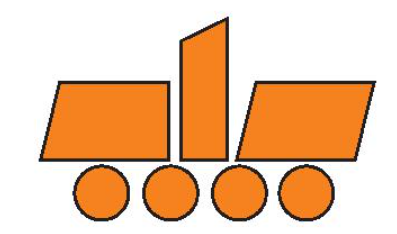 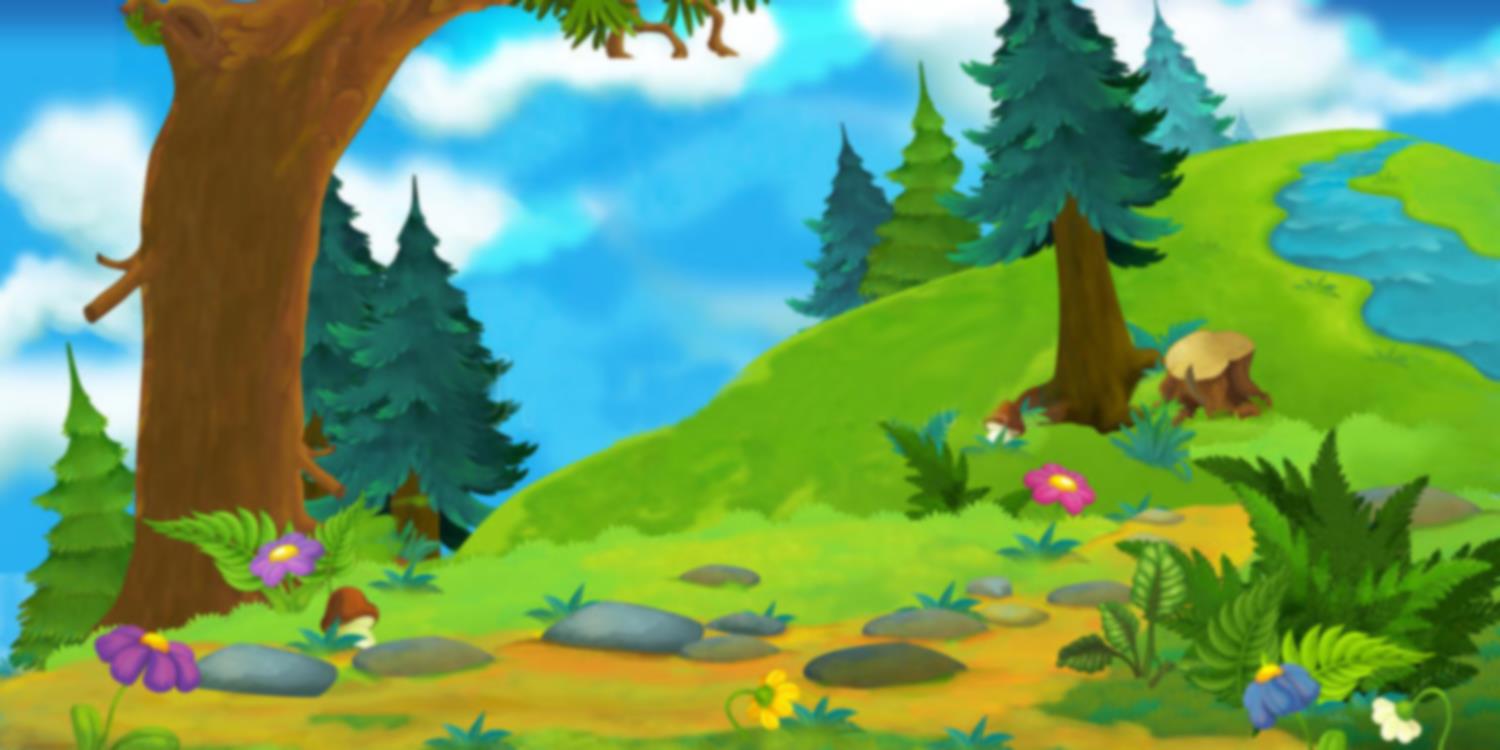 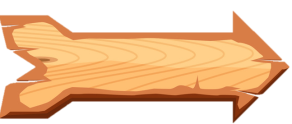 Hình bên có mấy hình tứ giác?
A.1
D. 3
B.2
C.4
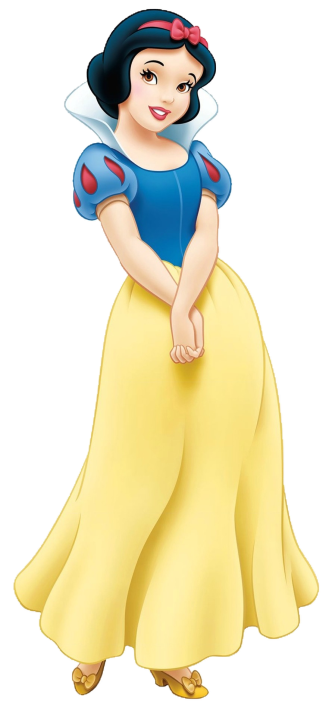 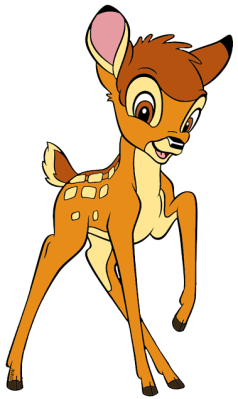 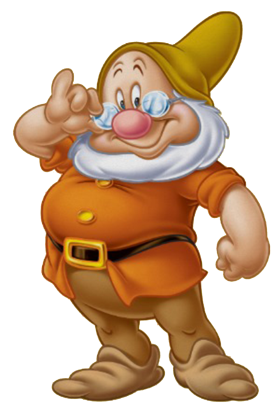 ĐÚNG RỒI
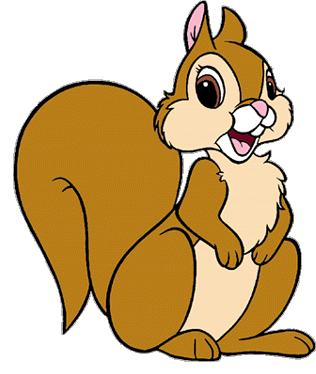 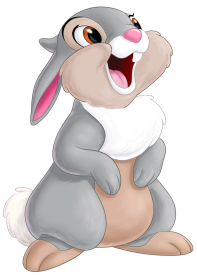 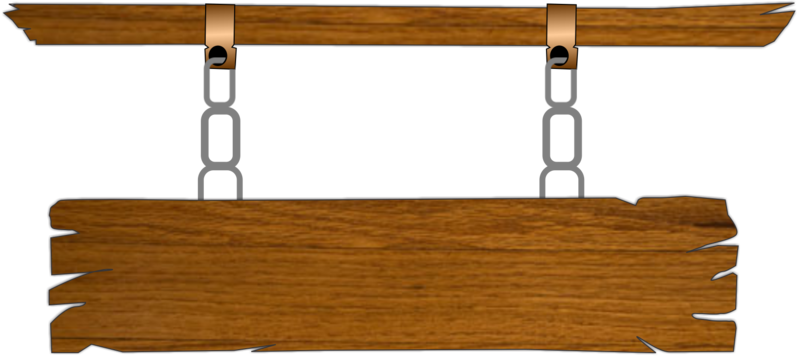 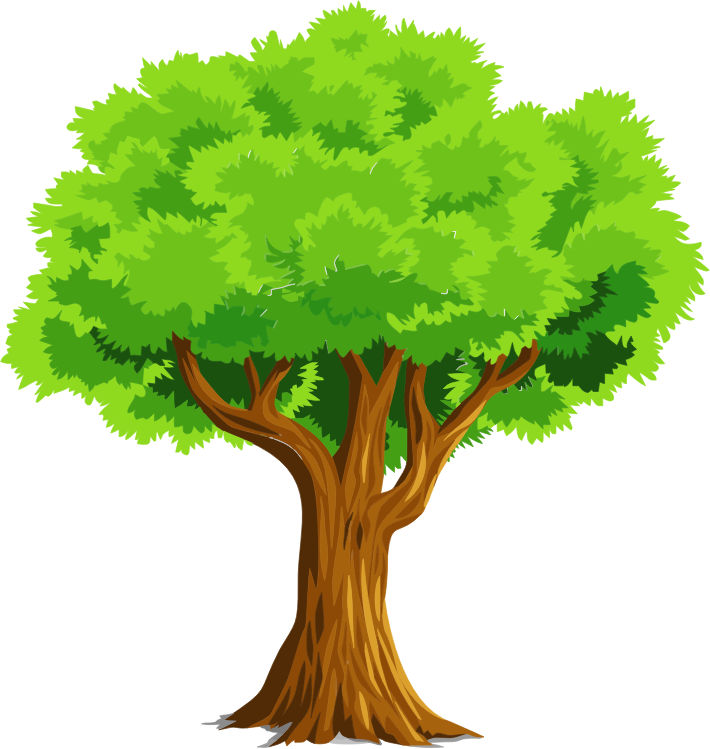 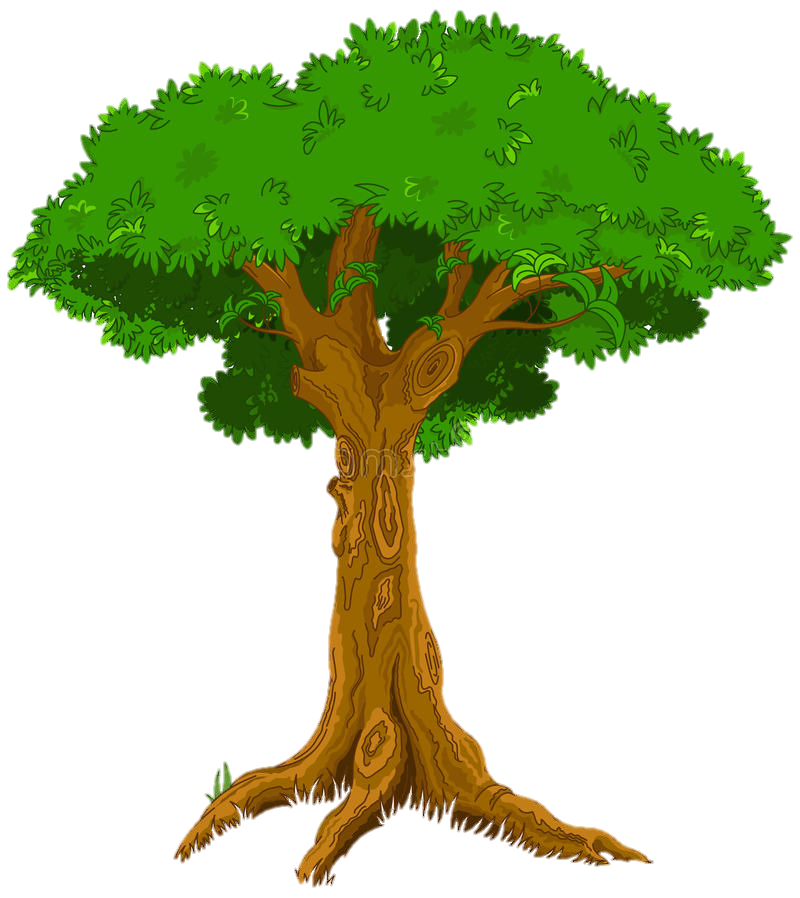 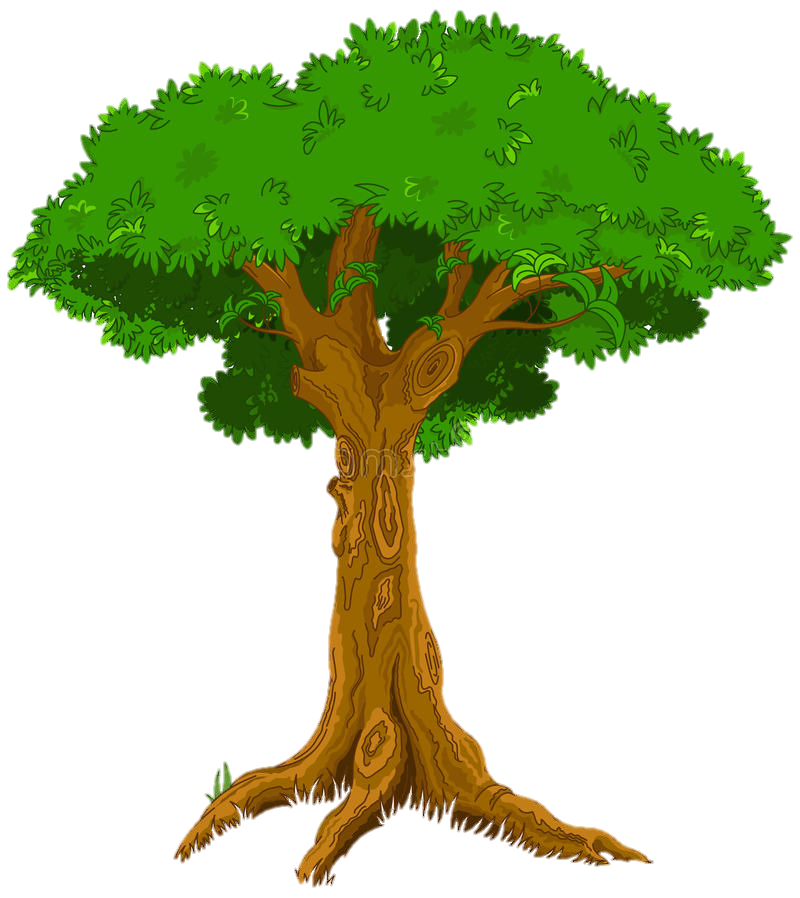 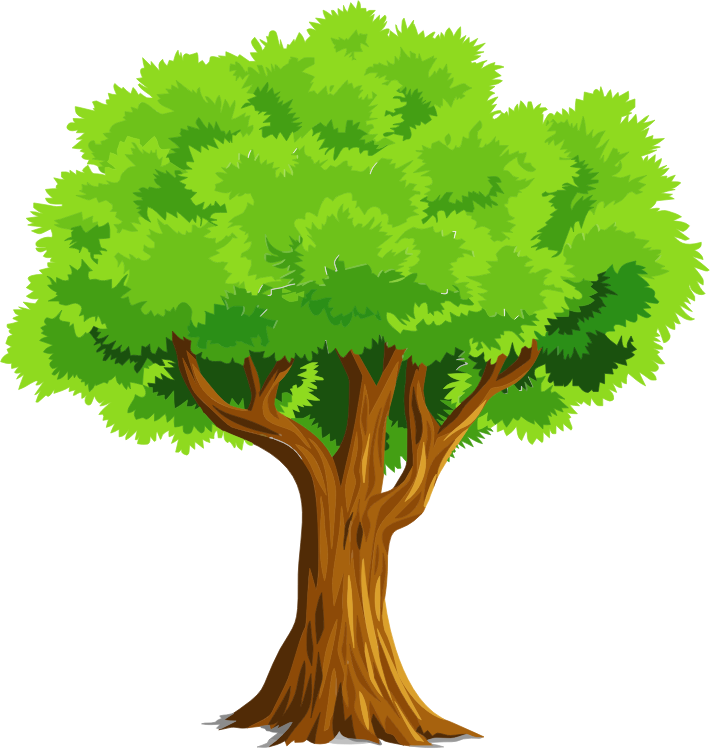 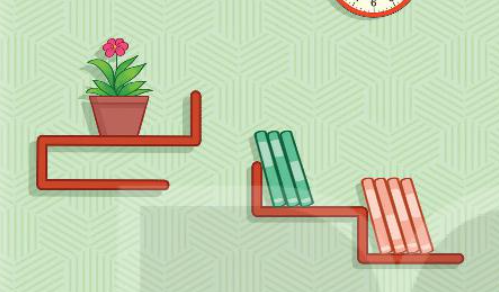 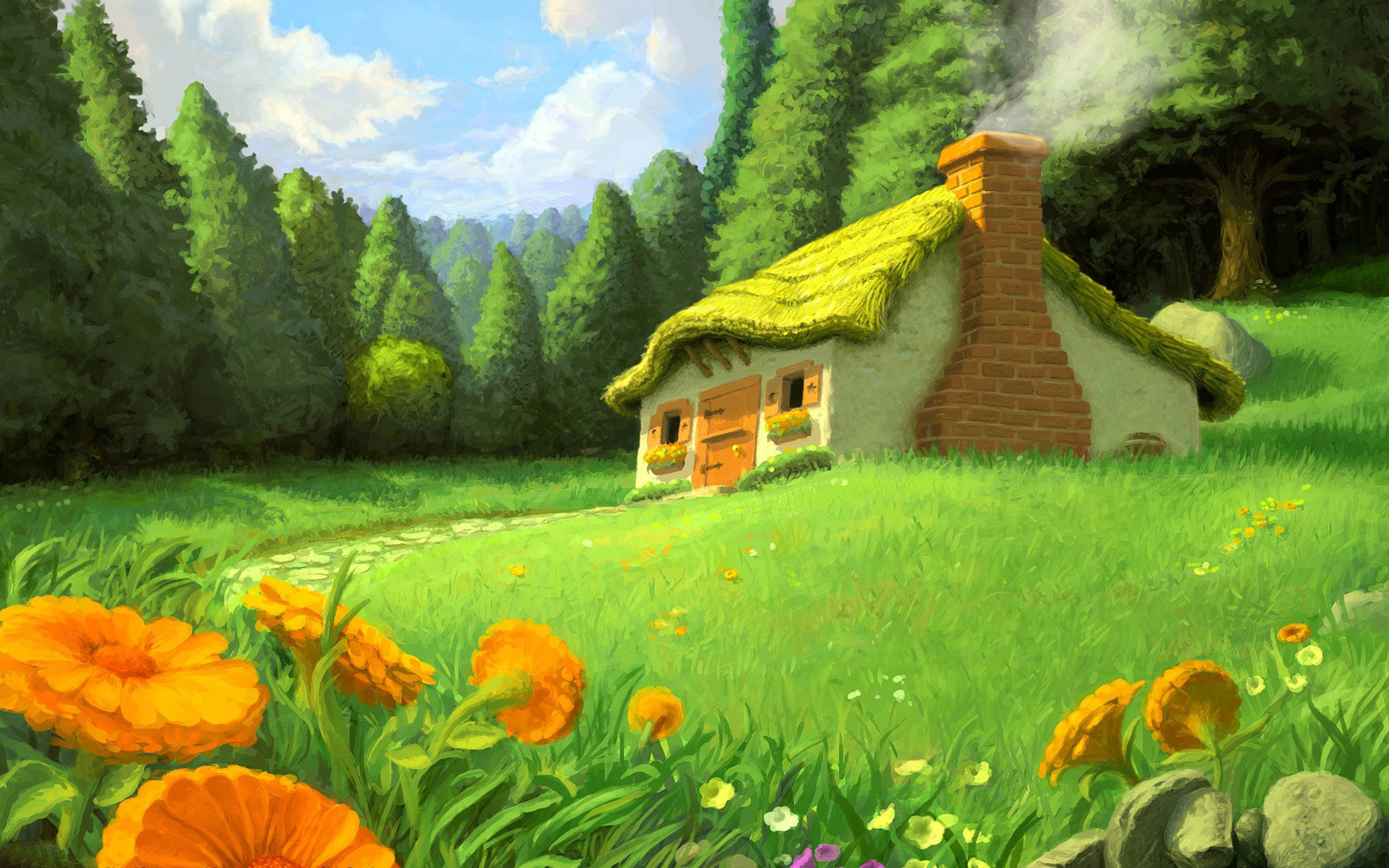 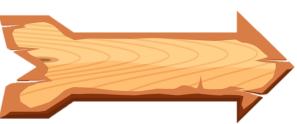 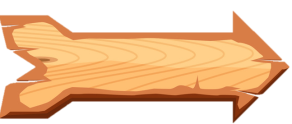 Có mấy đường gấp khúc?
A.1
D.4
B.2
C.3
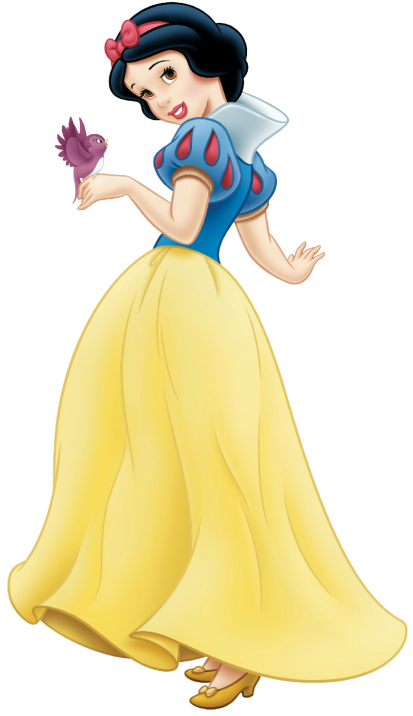 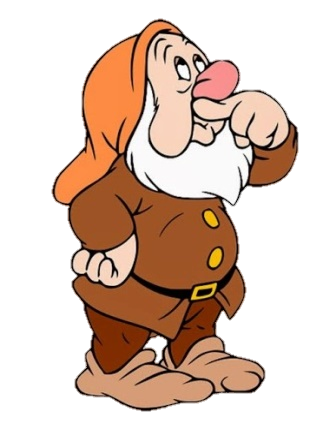 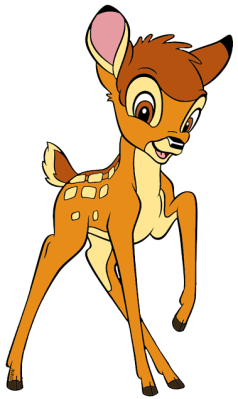 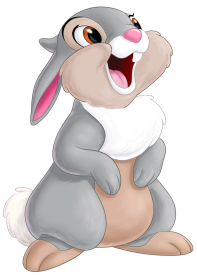 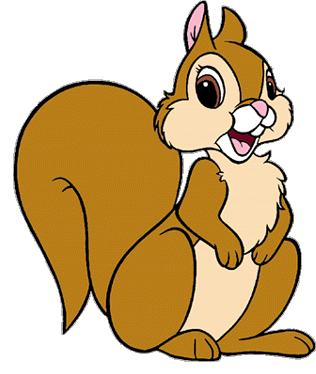 ĐÚNG RỒI
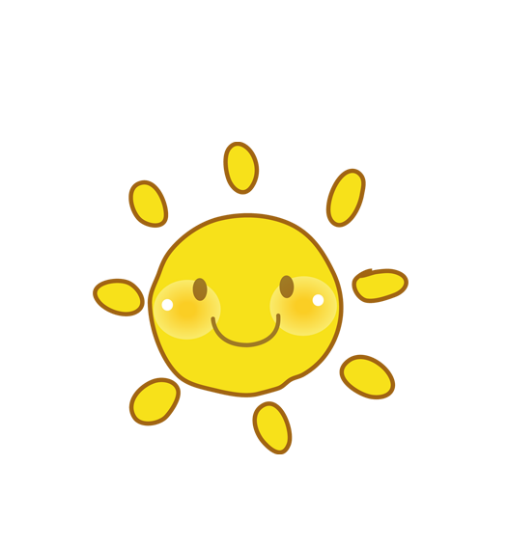 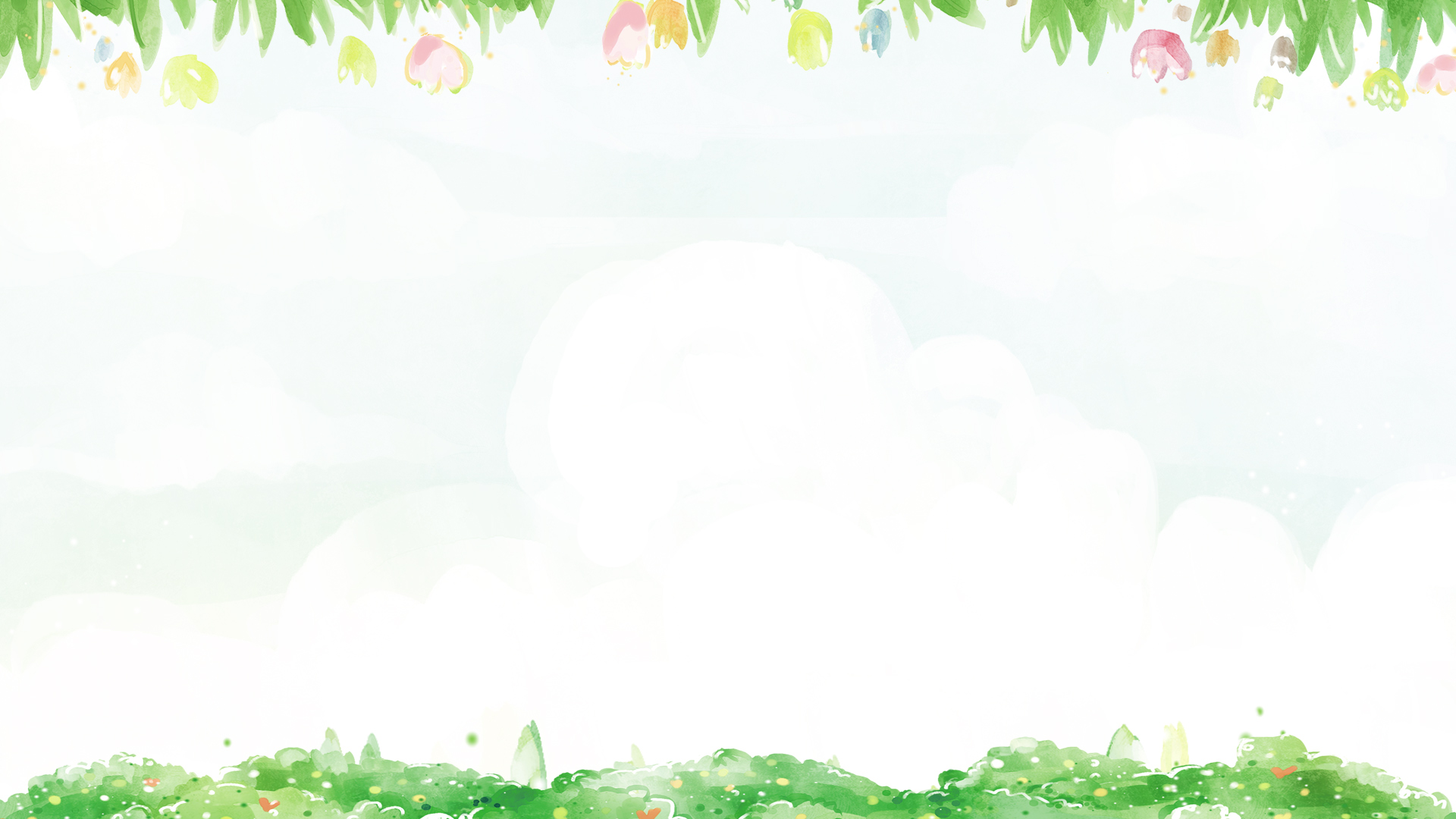 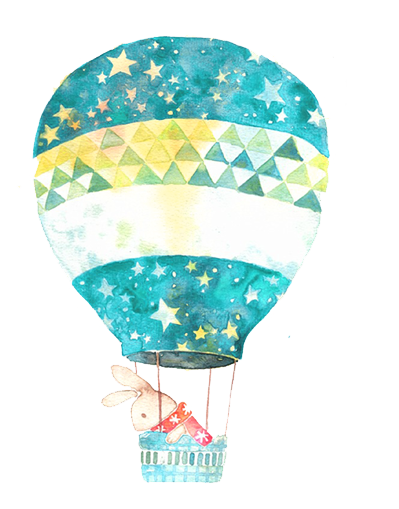 Bài 27: 
Thực hành gấp, cắt, ghép, xếp hình. Vẽ đoạn thẳng.
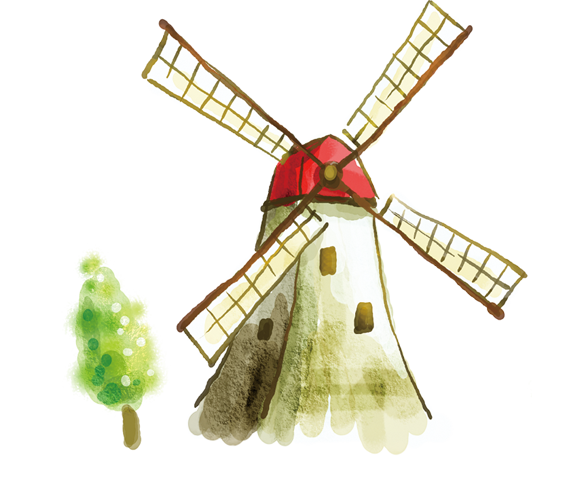 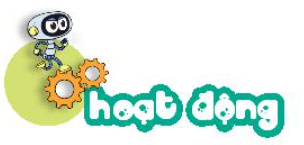 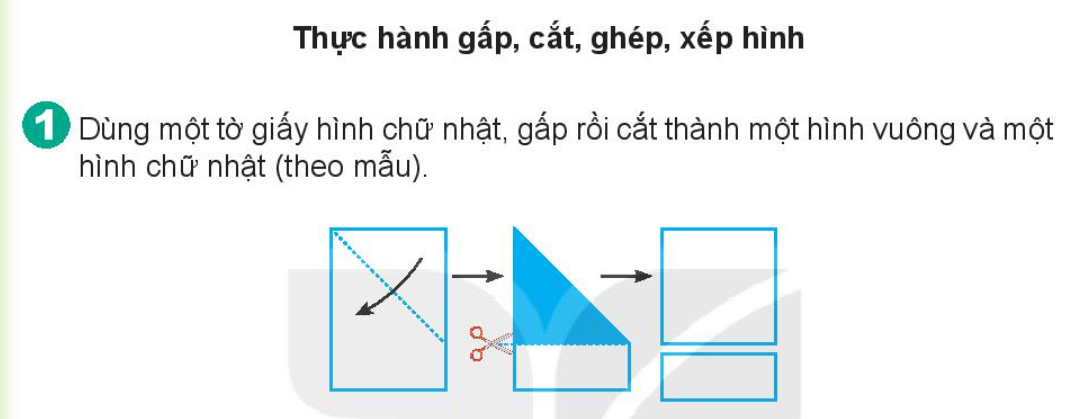 9
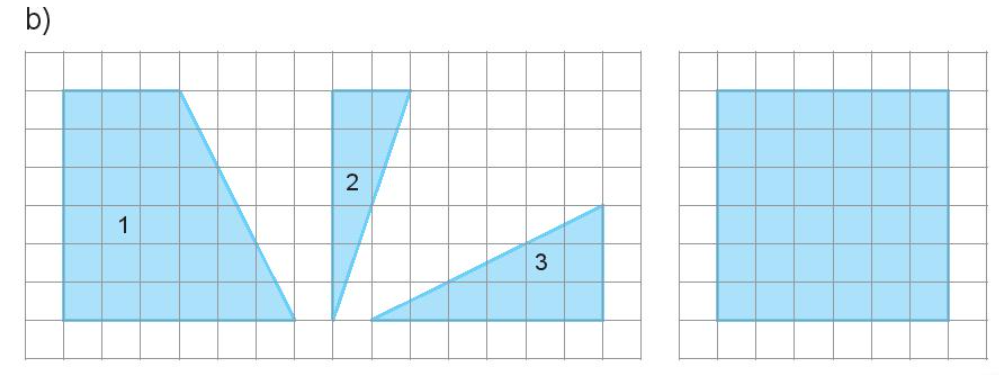 10
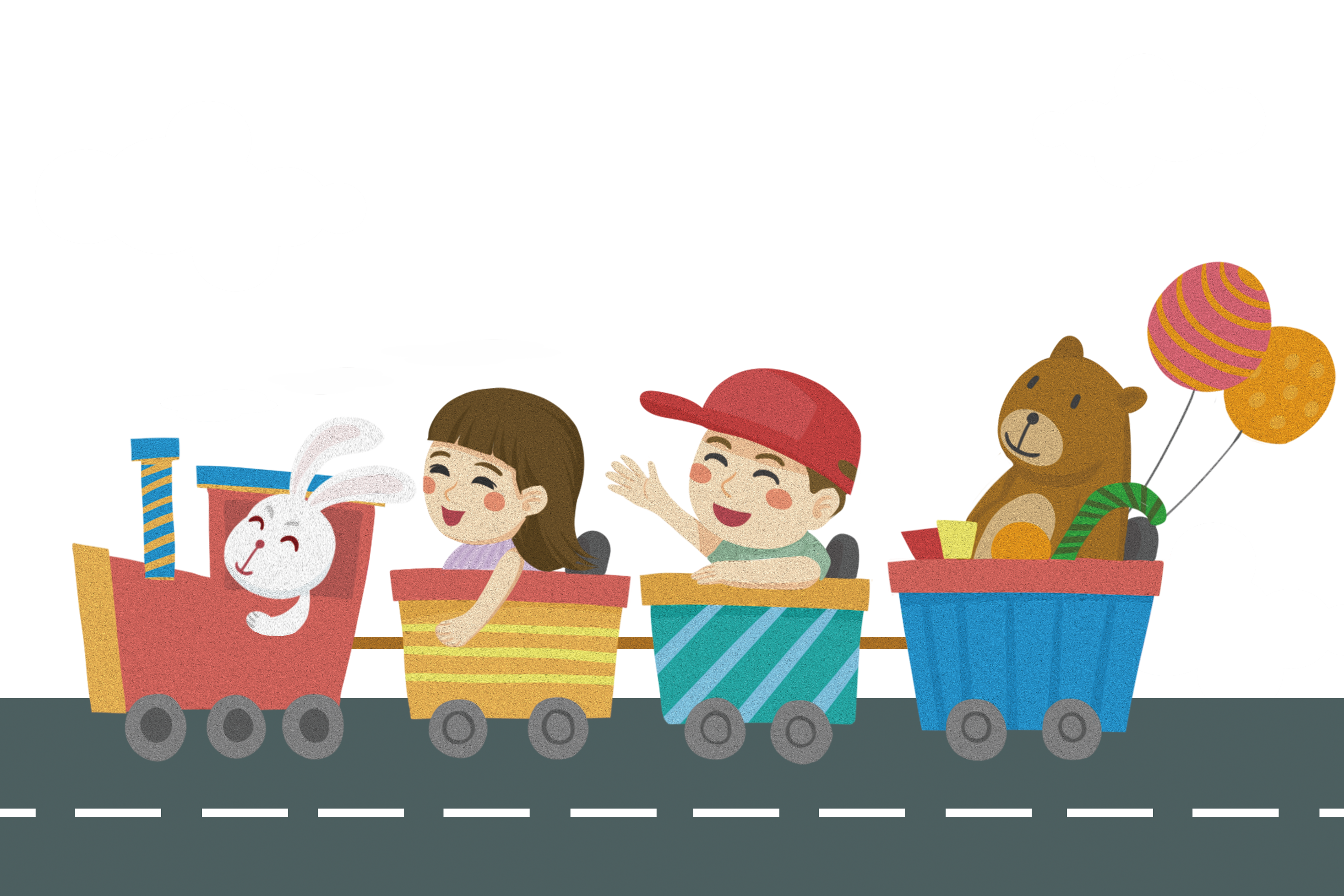 CHÀO TẠM BIỆT
Liên hệ giáo án:
FB: Hương Thảo
Gmail: tranthao121006@gmail.com